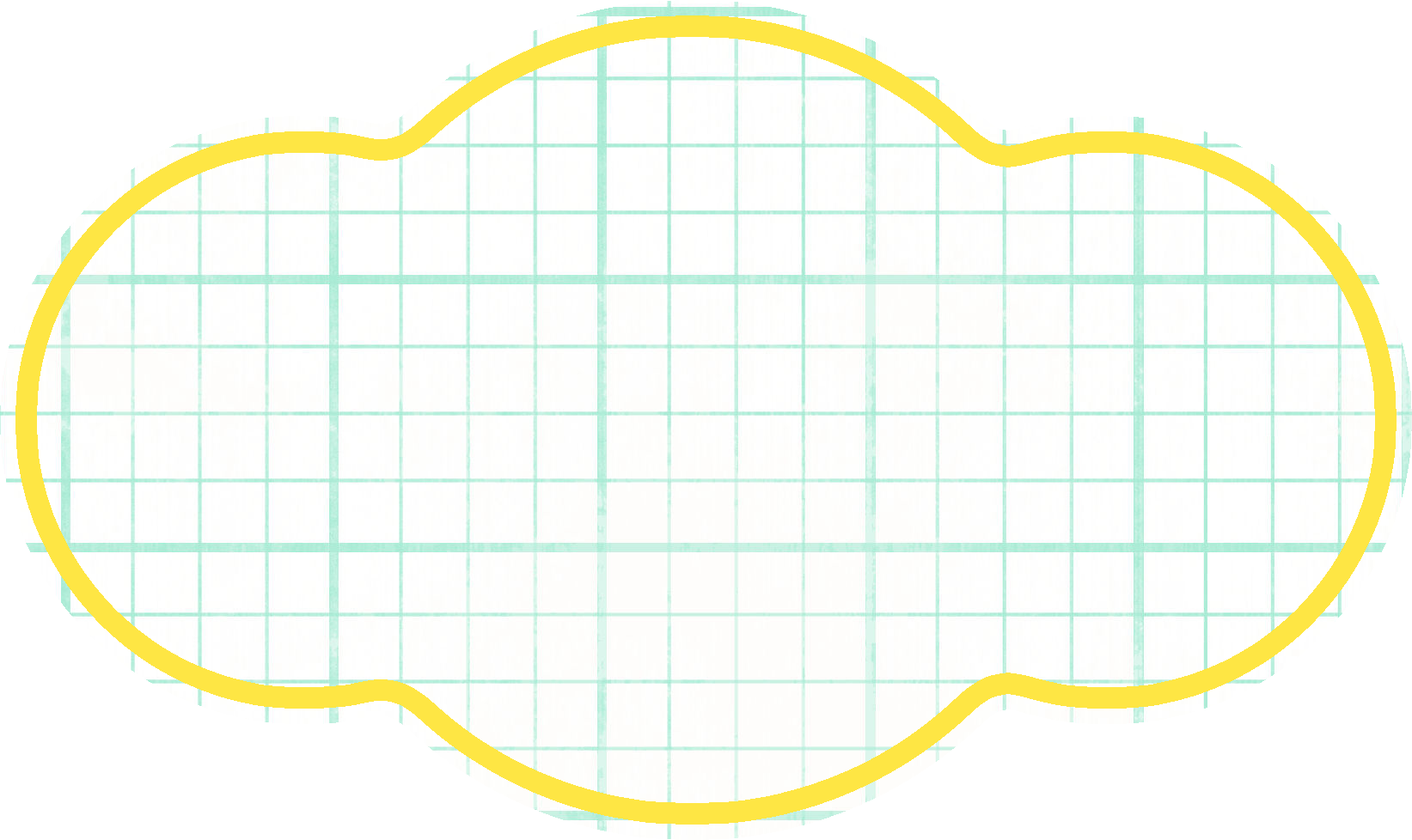 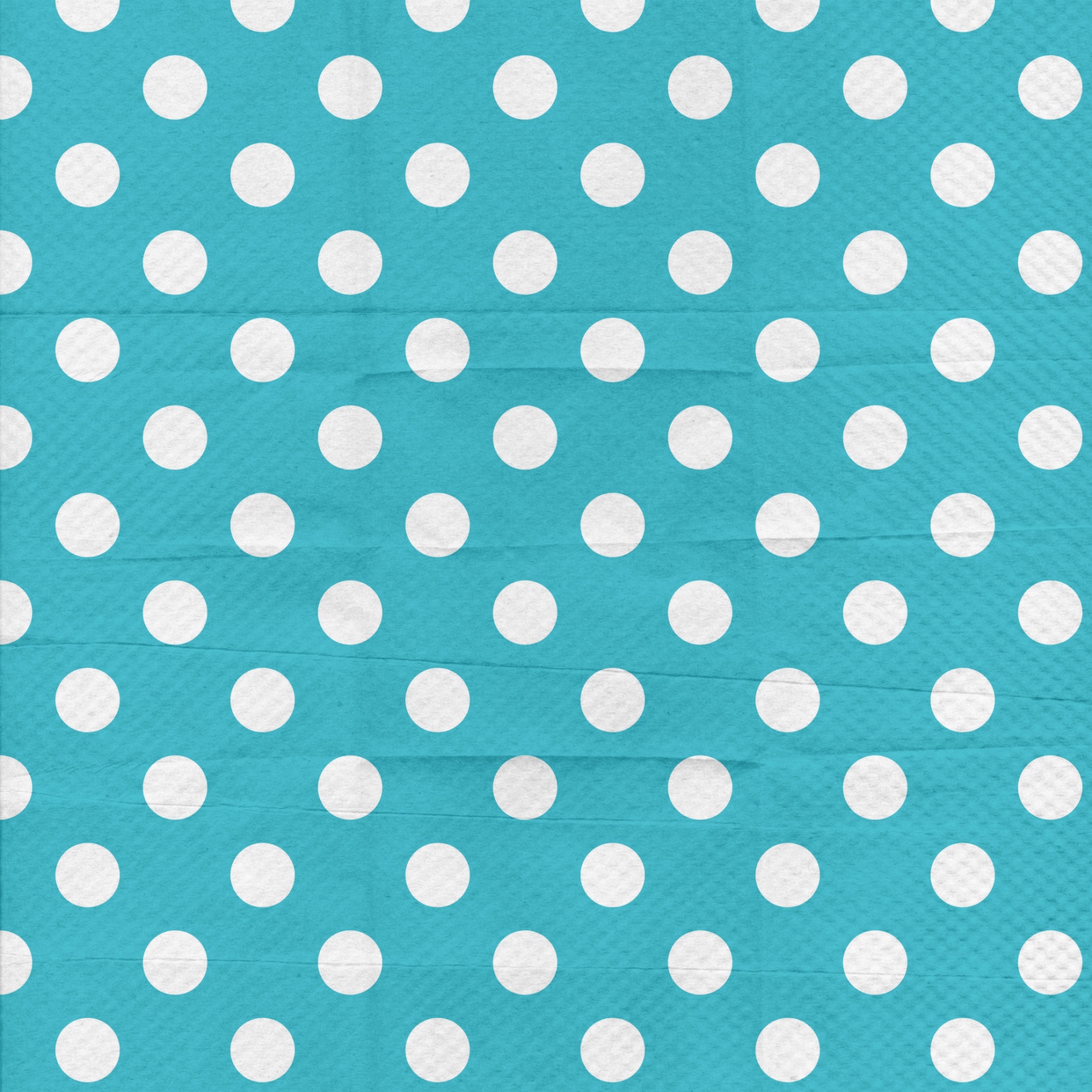 Mrs. Johnson’s Class 
Newsletter
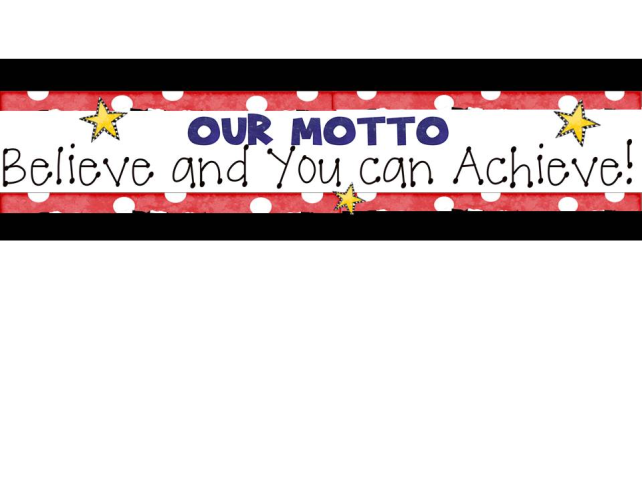 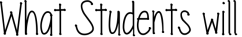 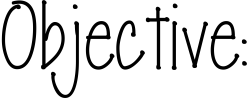 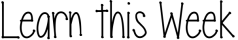 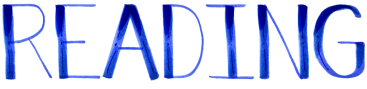 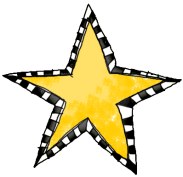 January 20 -23
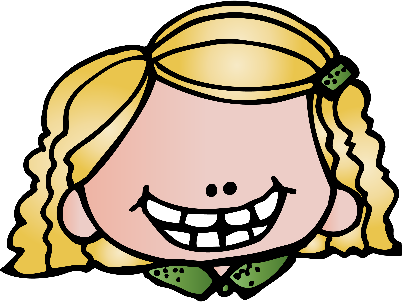 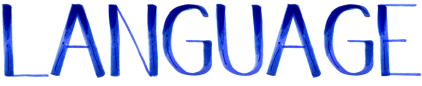 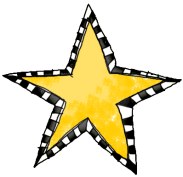 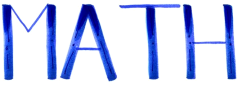 Martin Luther King Jr. Day
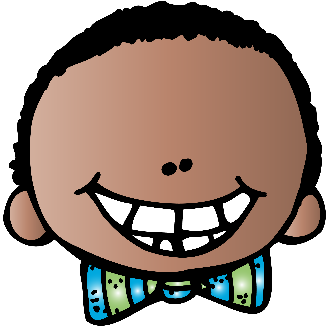 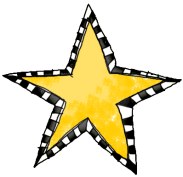 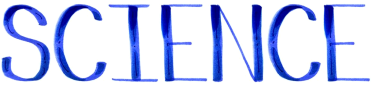 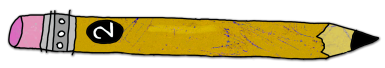 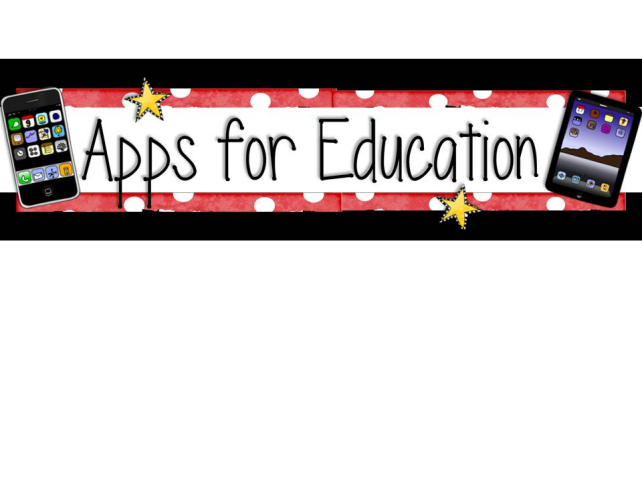 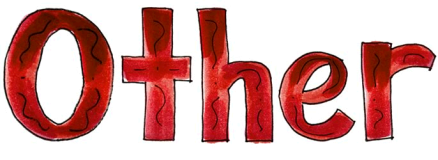 This Week’s Featured App:
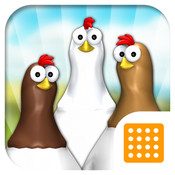 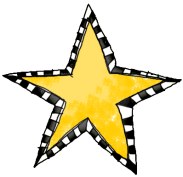 Chicktionary
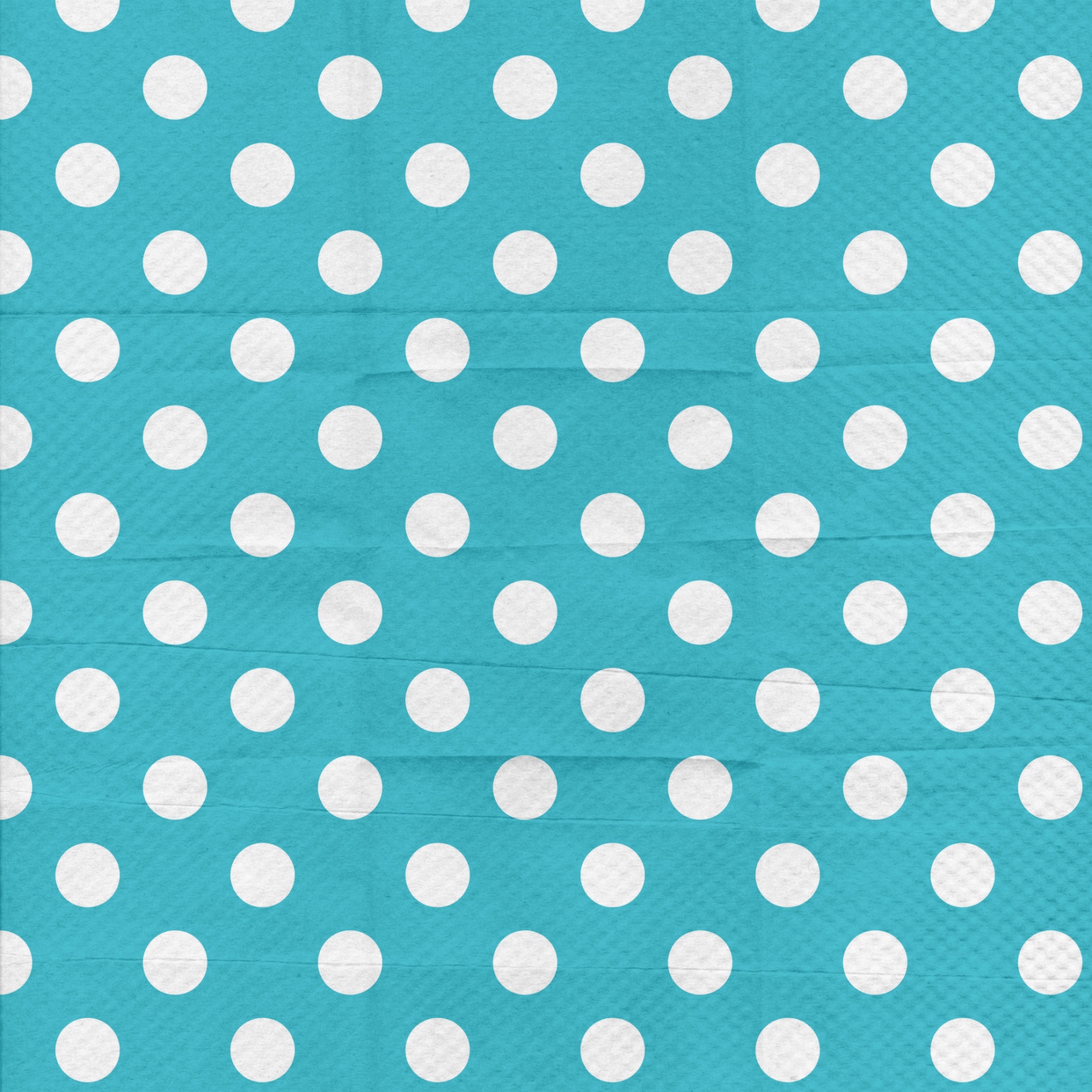 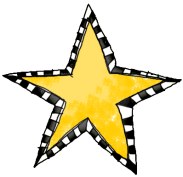 www.mrsgilkison.weebly.com
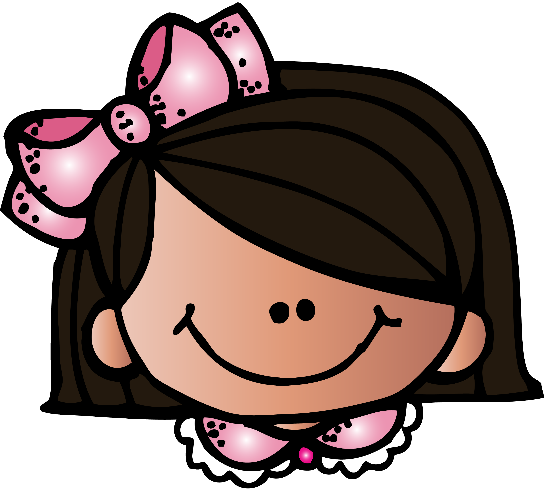 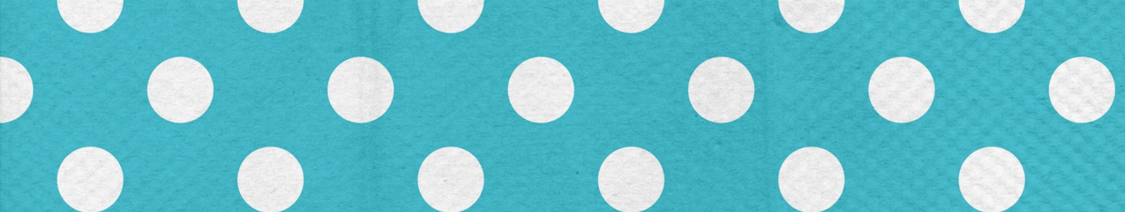 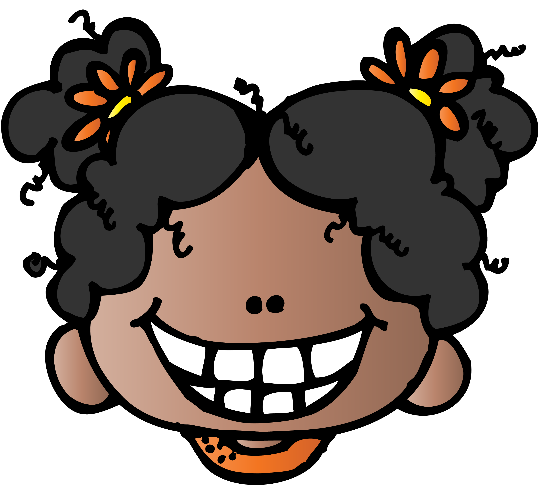 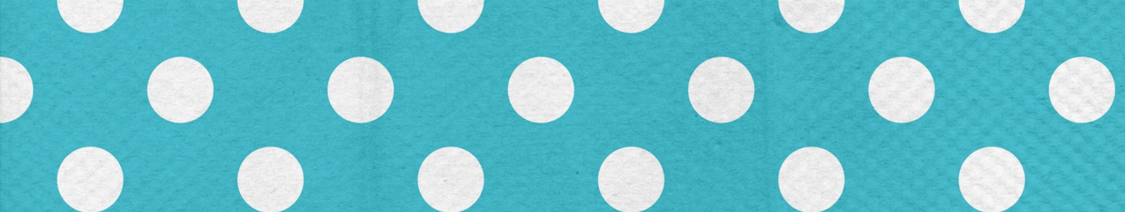 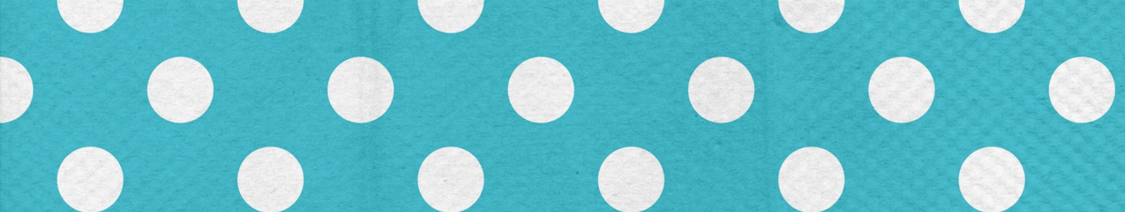 View Samples of Newsletters on my Classroom Facebook Page
GilkisonClassroom
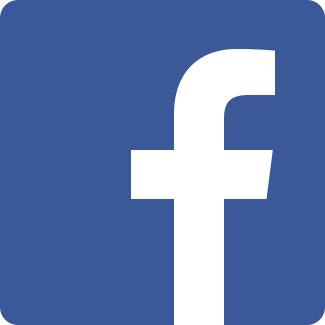 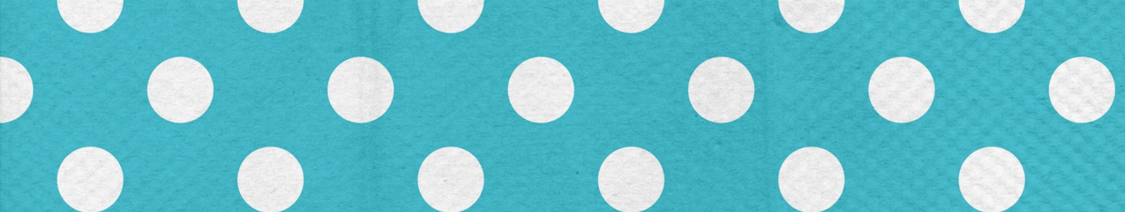